07 January 2023
Operations with surds:Multiplying
LO: To simplify expressions by multiplying surds.
Multiplication of surds
The rules for expanding brackets involving surds are identical to those of ordinary algebra
a (b + c) = ab + ac
(a + b) (c+ d) = ac + ad + bc + bd
(a + b)2 = a2 + 2ab + b2
(a - b)2 = a2 - 2ab + b2
(a + b) (a – b) = a2 - b2
Multiplication of surds
a (b + c) = ab + ac
Example 1
Expand and simplify
+
= 2  3
Multiplication of surds
Example 2
a (b + c) = ab + ac
Expand and simplify
+
Example 3
Expand and simplify
-
-
2  3
[Speaker Notes: Q6]
Multiplication of surds
Example 4
a (b + c) = ab + ac
Expand and simplify
-
-
2
Example 5
Expand and simplify
-
+
2  3
Multiplication of surds
(a + b) (c+ d) = ac + ad + bc + bd
Example 6
Expand and simplify
= 15
+
–
–
2
+ 13
Example 7
Expand and simplify
= 35
–
–
+
6
= 41
[Speaker Notes: Q7]
Multiplication of surds
(a + b)2 = a2 + 2ab + b2
Example 8
Expand and simplify
We will expand using FOIL
= 3
+ 25
+
28
We will expand using this rule
+
2
 5
+
(5)2
= 3
+
+
25
+ 28
Multiplication of surds
(a - b)2 = a2 - 2ab + b2
Example 9
Expand and simplify
We will expand using FOIL
–
–
+
=    7
–
–
+
3
=
10
–
We will expand using this rule
–
2
+
= 7
–
+
3
[Speaker Notes: Q8]
Multiplication of surds
(a + b) (a – b) = a2 - b2
Example 10
Expand and simplify
= 32
–
= 9
– 2
= 7
Example 11
Expand and simplify
–
52
25
–
= (4  3)
= 12 – 25
= – 13
[Speaker Notes: Q9]
Thank you for using resources from
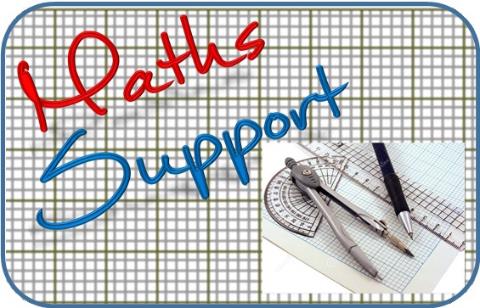 For more resources visit our website
https://www.mathssupport.org
If you have a special request, drop us an email
info@mathssupport.org